Klant contact en verkoop
Week 6
Vorige week
Informeren van klanten
Presenteren posterpersoonlijke vaardigheden
Kahoot
Maken opdracht 10
Thuis opdracht 14 maken (enquête )
Deze week
Een enquête
Verkoopgesprek 
Uitleg over BPV boekje en opdrachten
Maken internetopdracht 4 hoofdstuk 3 
Elevatorpitch

Thuis opdrachten 
Hoofdstuk 3 
Opdracht 2
enquête
Hoofdonderwerk / Deelonderwerp 

Vragen bedenken per deelonderwerp om hoofonderwerp te beantwoorden

Hoe neem je de enquête af? 

Vragen bedenken (open of gesloten vragen?)

Vragen in de juiste volghorde zetten

Controleren en duur enquête controleren (max 10 min)
Verkoopgesprek
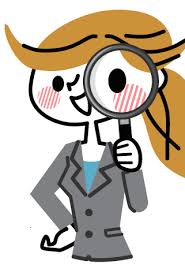 Verkoopgesprek 1
Begroeten 1
Is de eerste indruk die je geeft en de start van het verkoopgesprek. 
Klant aanspreken en welkom heten per leeftijd verschillend. 
Observeren 2
Na het begroeten kun je de klant eerst observeren (dus niet direct helpen als hij of zij hier niet omvraagt). 
Je kunt nu goed zien wat de kant zoekt of naar opzoek is. 
Echter ga niet altijd op de 1ste indruk af bij het wel of niet aanspreken van een klant. Voorbeeld vakantiepark 
Non verbaal gedrag klant bepalend voor aanspreek moment
Wil je de klant te woord staan, dan is het belangrijk een open houding te hebben. Dat betekent oogcontact maken, rechtop staan, ontspannen lijken en eventueel glimlachen
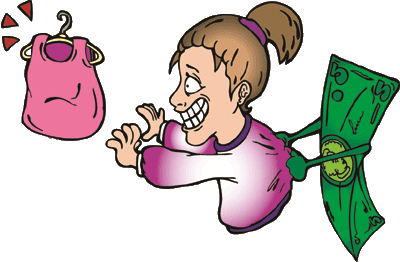 Verkoopgesprek 2
Koopbehoefte vaststellen
Is de behoefte van de klant achterhalen welke product of van welke dienst de klant gebruik wil maken. 
Gerichte koopwens 
Weet wat hij wil, klant is goed voorbereid
Ongerichte koopwens 
Weet nog niet precies wat hij wil, koopbehoefte moet onderzocht worden
Tijdens het gesprek maken we gebruik van de gesprekstechniek LSD
Luisteren samenvatten doorvragen
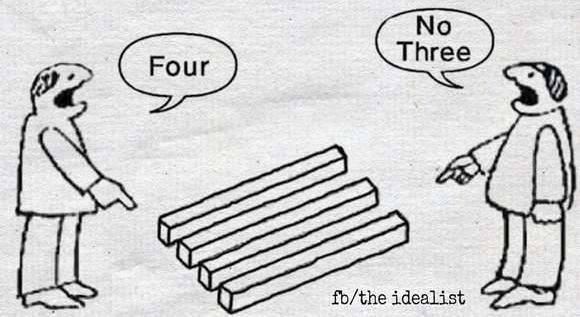 Verkoopgesprek 3
Presenteren 3
Na het achterehalen van de koopbehoefte kan het product of de diens getoond worden (laat het product zien) 
Vervolgens kun je het product of de dienst demonstreren 
Je kunt adviseren en ook informeren
https://youtu.be/IZXVyXyg4as 

Bezwaar en weerstand bij de kant 4/5
Kan gaan om bijvoorbeeld de prijs (bezwaar)
Kan gaan om bijvoorbeeld de functies of verwachting (weerstand)
 Toon begrip maar houvast aan jou verhaal maar ga niet in discussie met een klant
Verkoopgesprek 4
Bijverkoop 6
Is het verkopen van producten die horen bij het product of de dienst die is aangeschaft door de klant. Ook wel crossselling genoemd
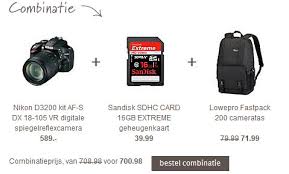 BPV boekje
Opdrachten
Opdracht 1 Klant begroeten
Opdracht 2 Uitstraling van een pand
Opdracht 3 Orderproces
Opdracht 4 Kortingen en prijsafspraken
Opdracht 5 Leveringscondities

Inleveren via its learning
Volgende week
Presenteren van de elevator Pitch
Online opdracht 8 maken